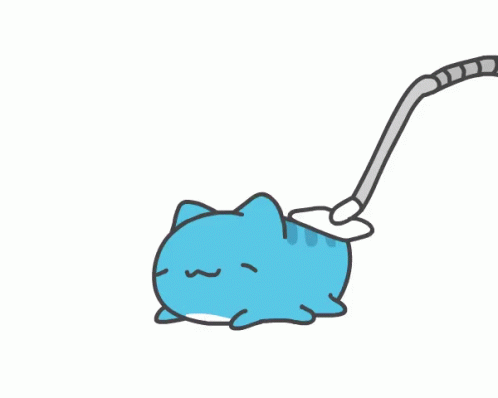 Friday, October 1st, 2021
Unit 1: Clean up!
Grade 3
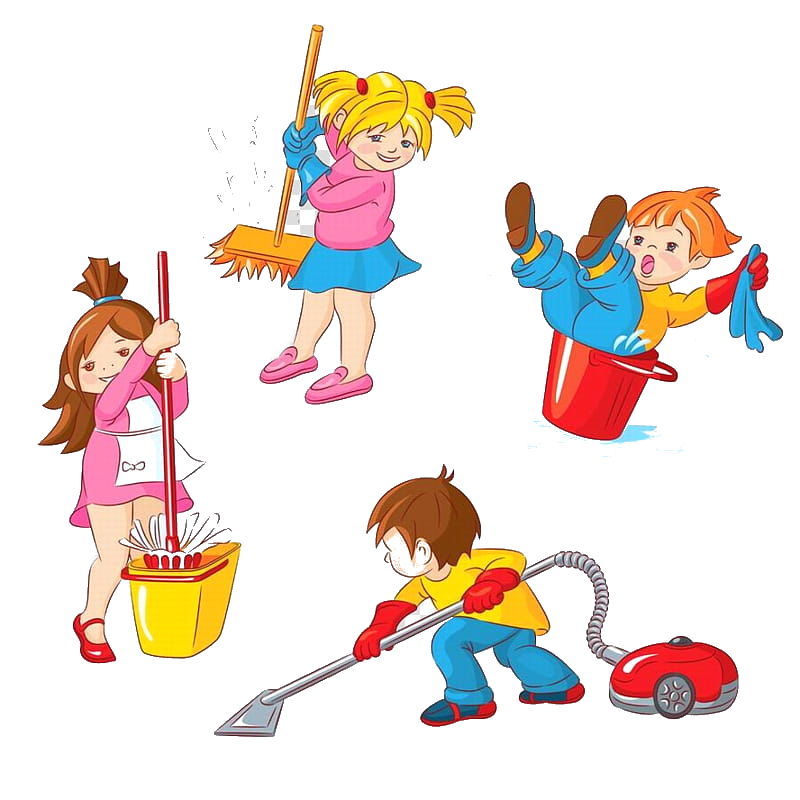 Lesson Three: Song
Listen  and point
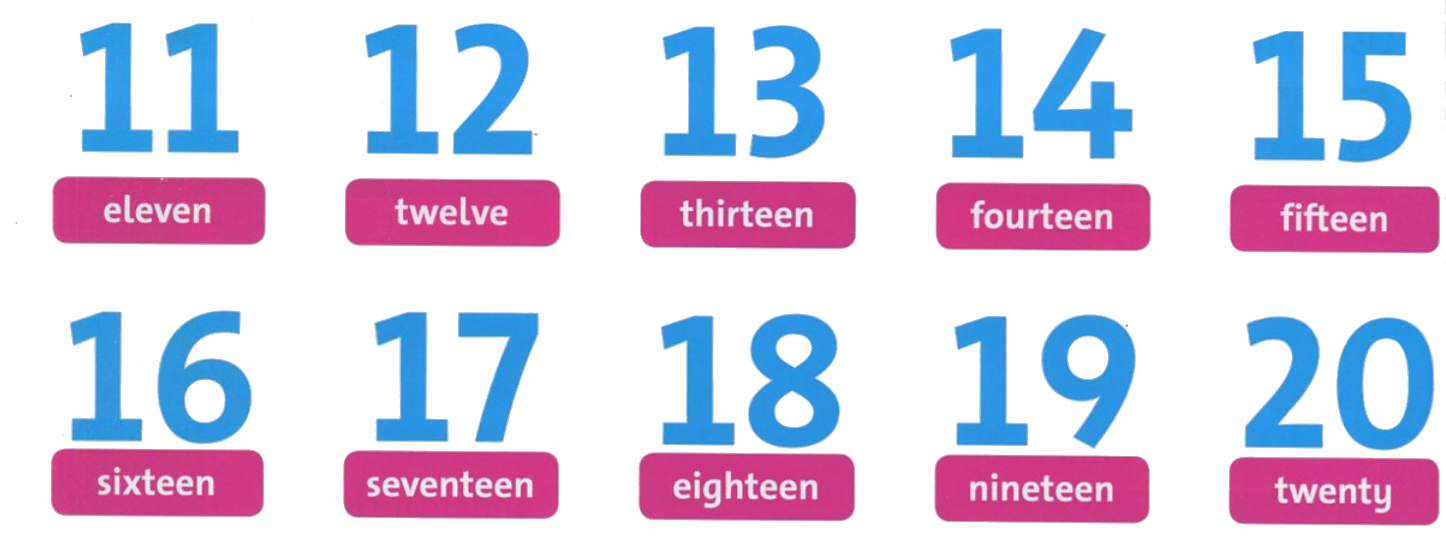 Listen and point
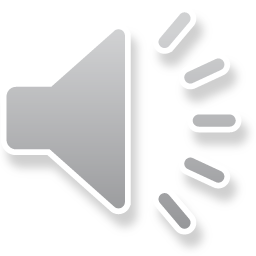 Let’s learn to sing! Point to the lines of the song in your book while it’s playing.
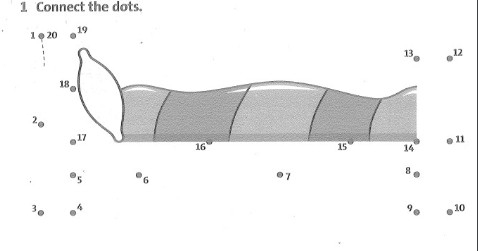 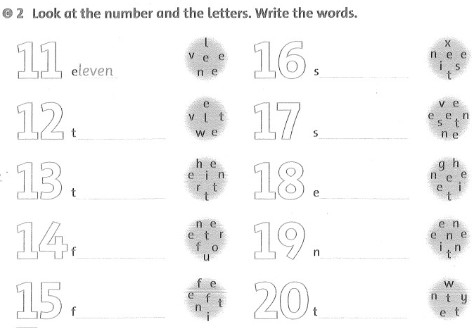 ixteen
eventeen
welve
hirteen
ighteen
ineteen
ourteen
wenty
ifteen
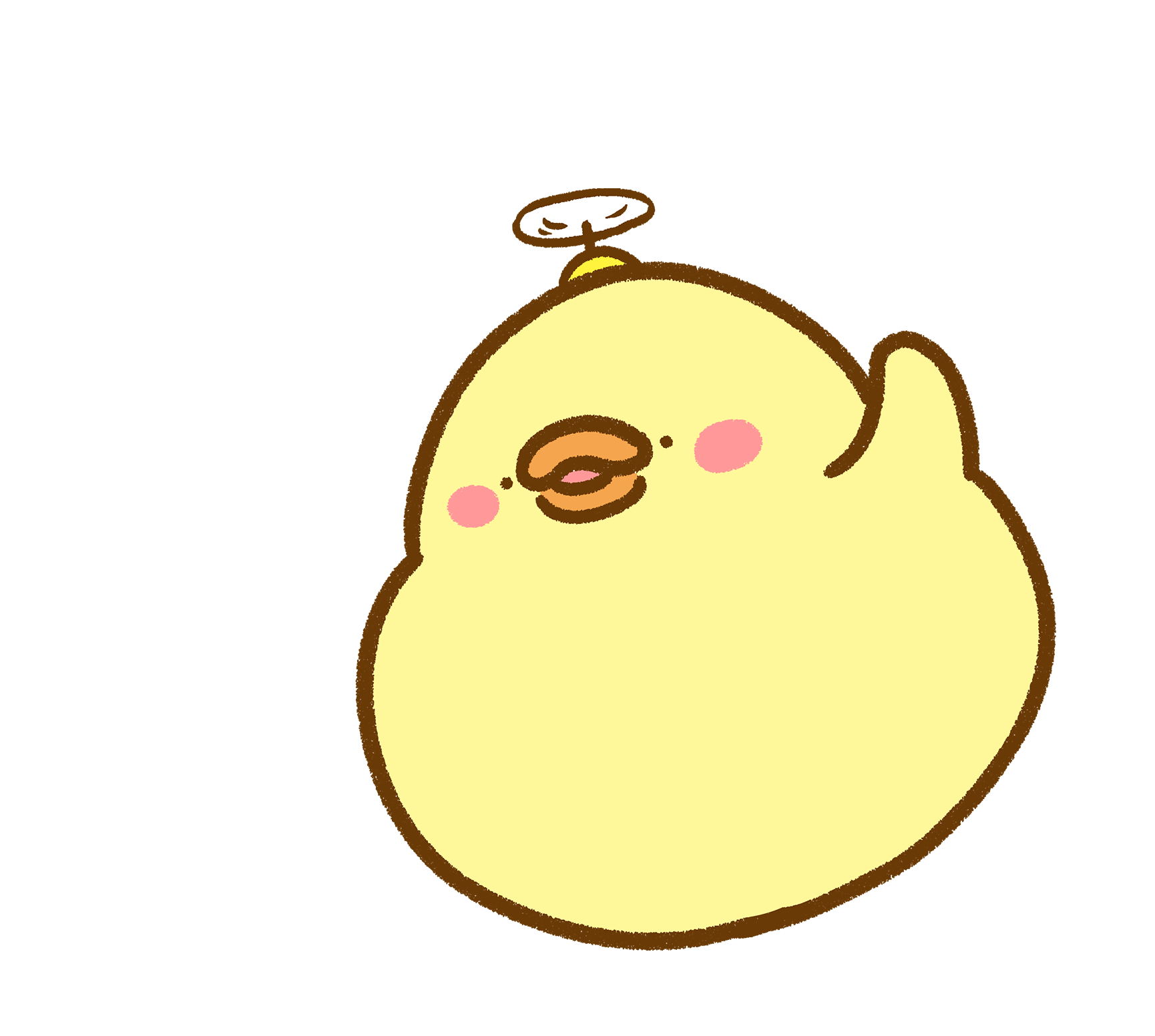 Goodbye~!